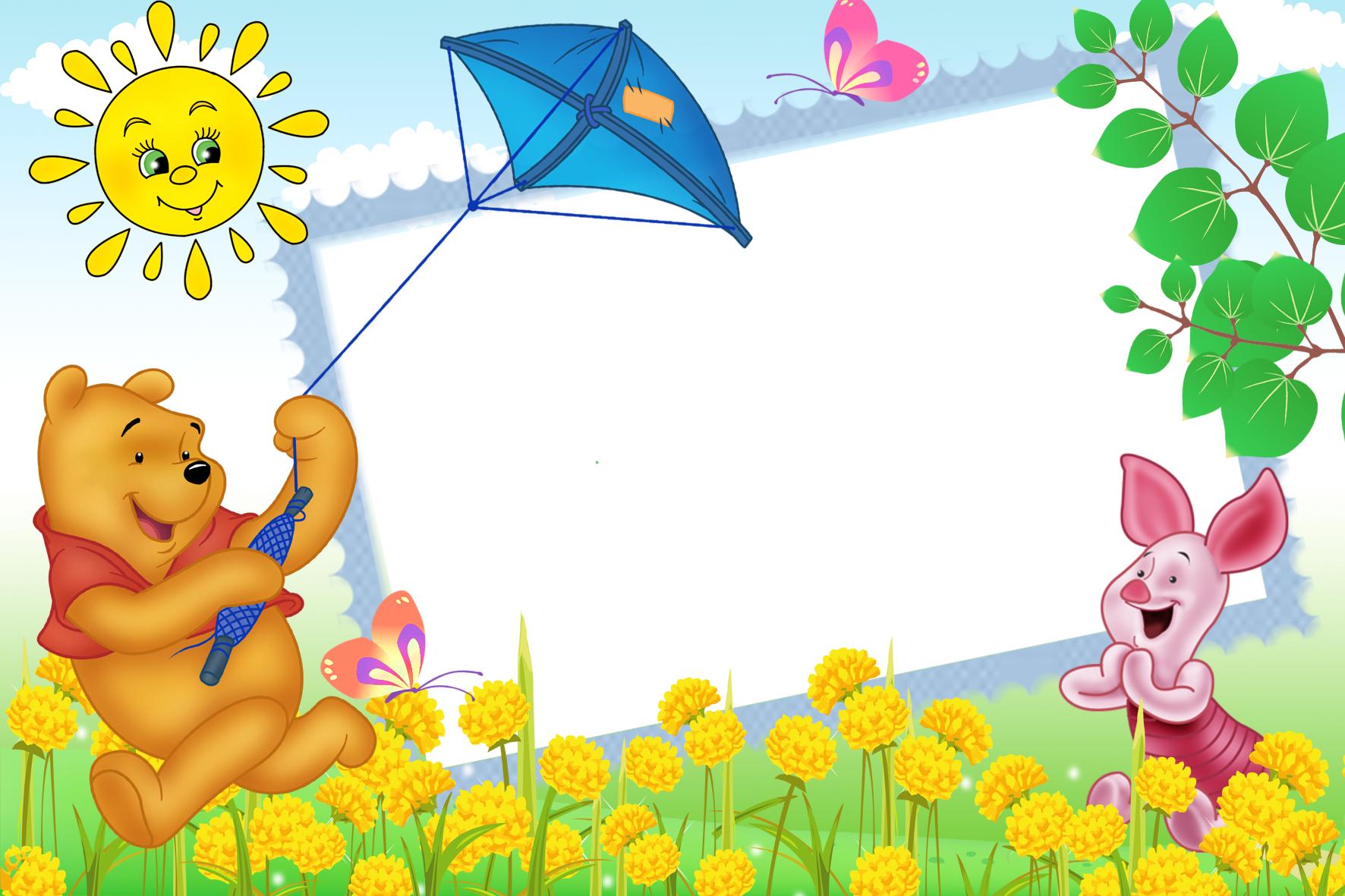 Chào mừng các con đến với tiết học vần
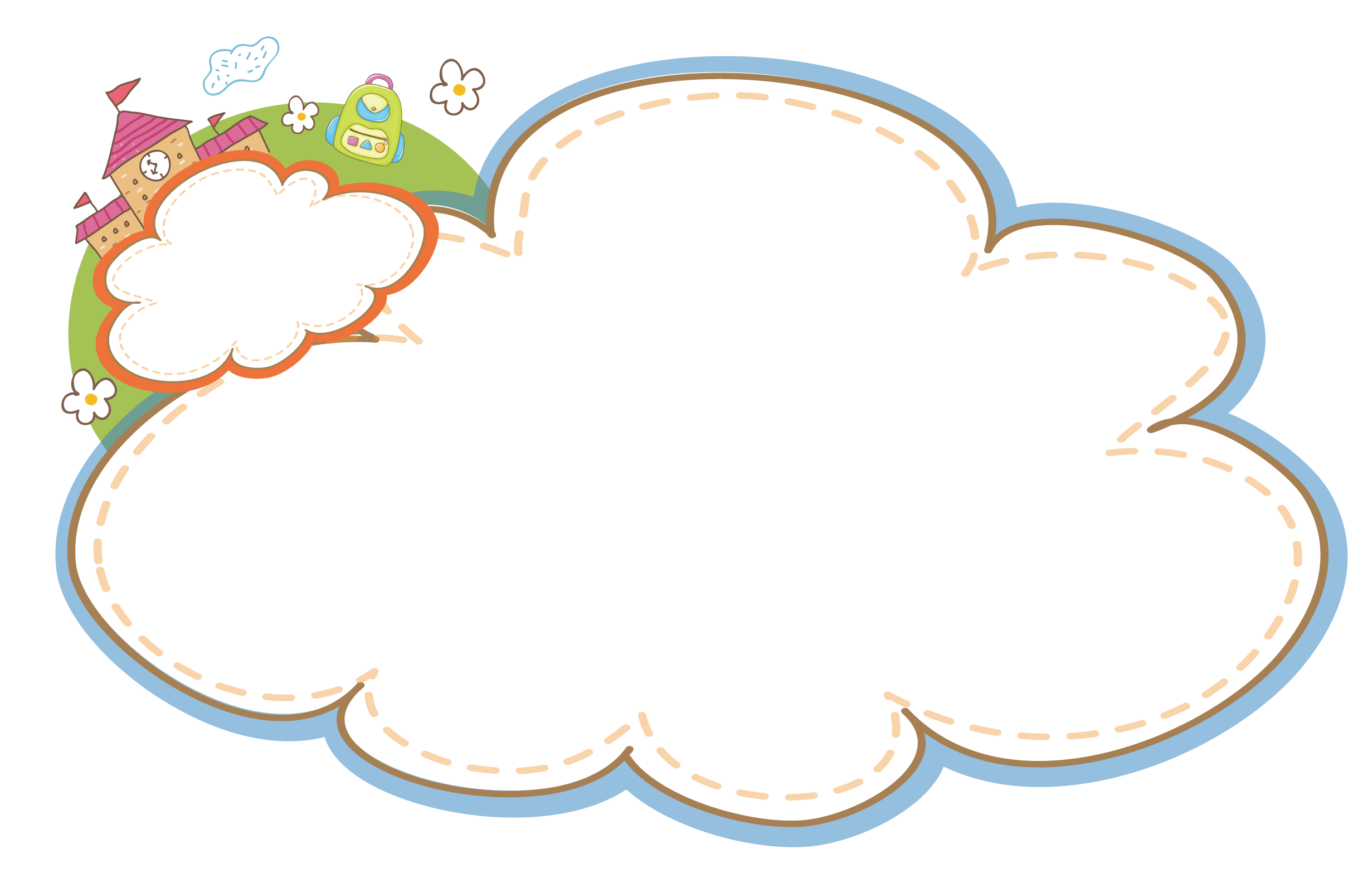 KHÔÛI ÑOÄNG
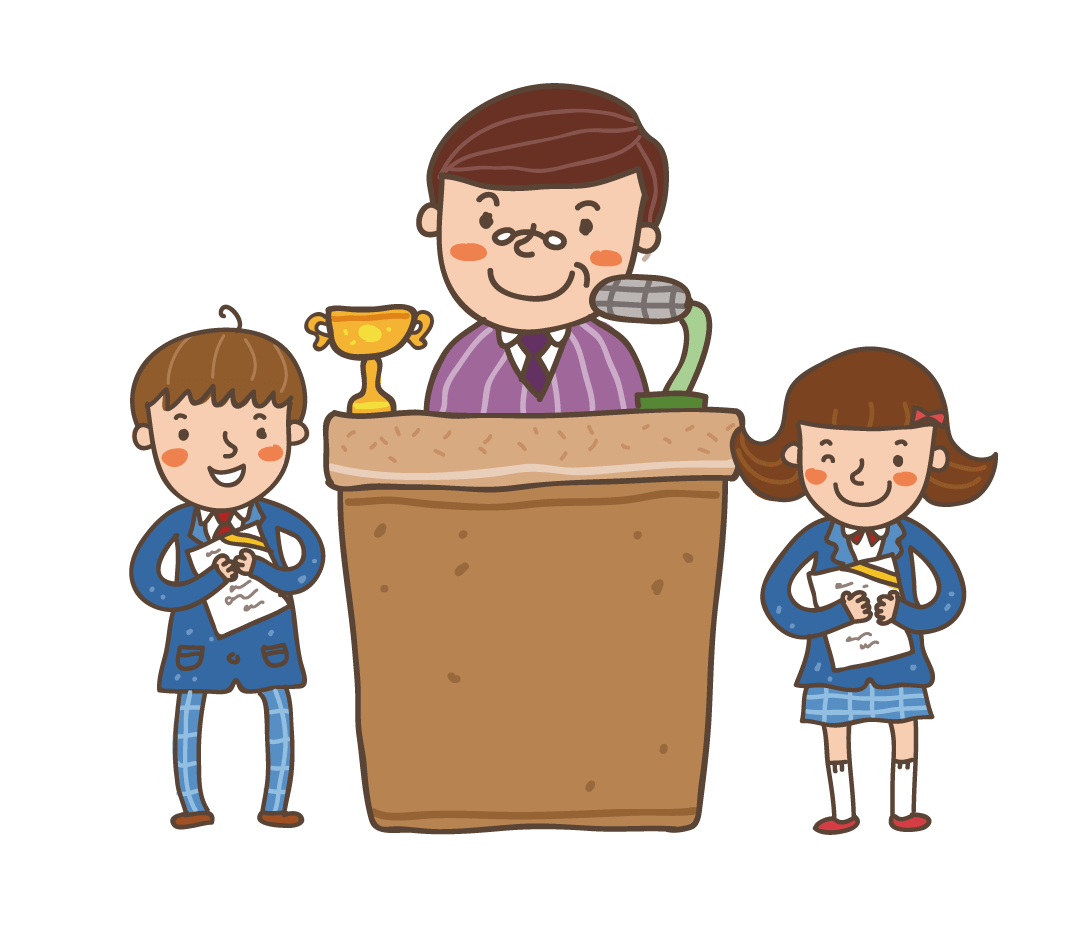 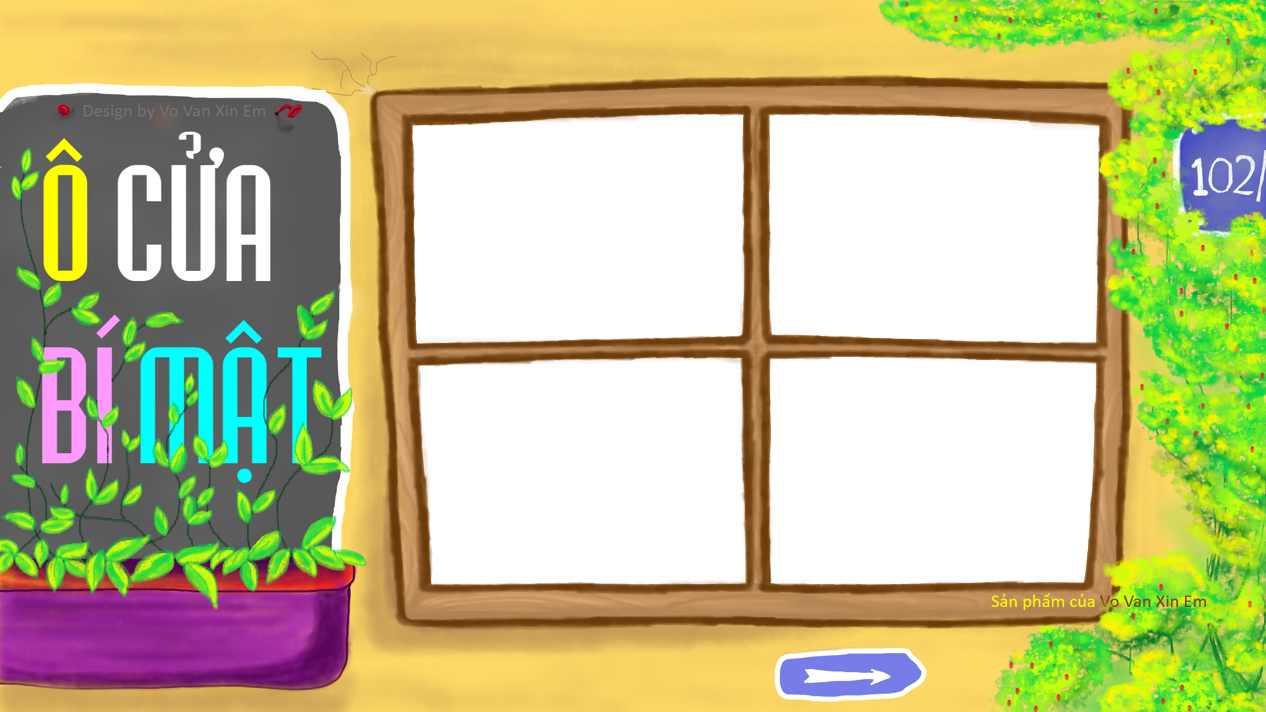 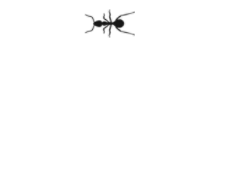 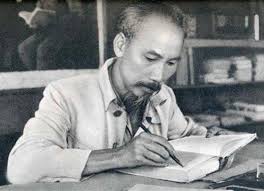 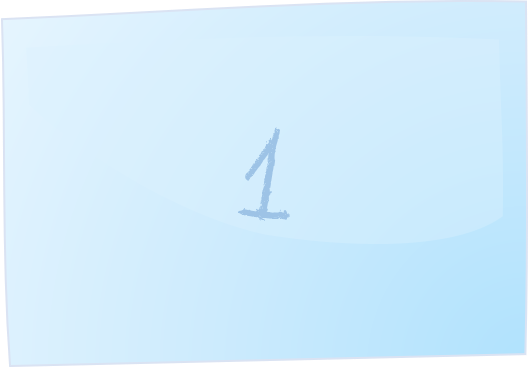 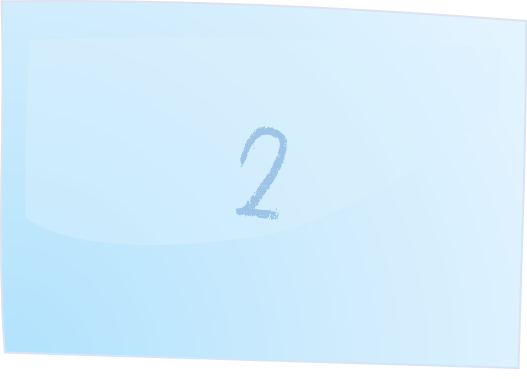 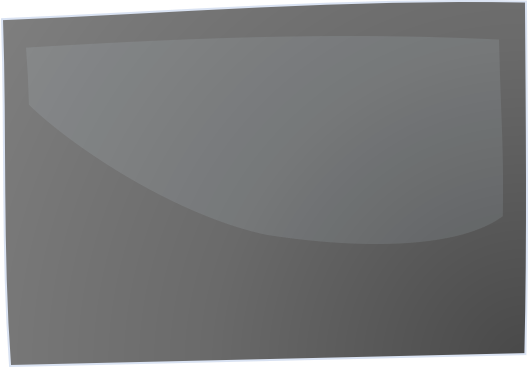 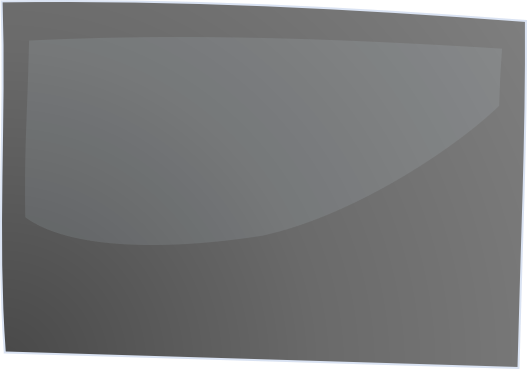 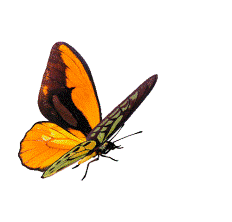 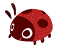 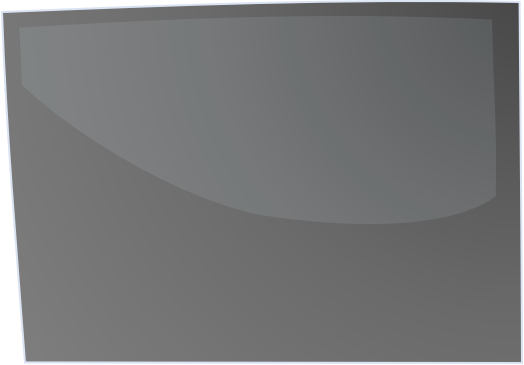 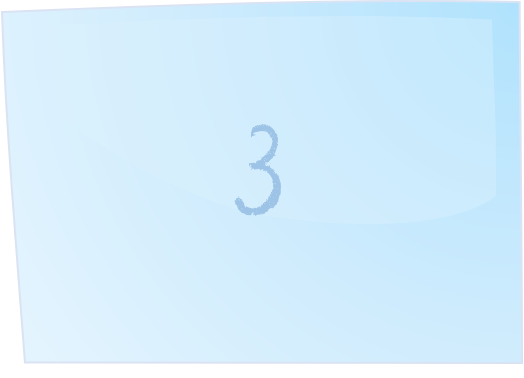 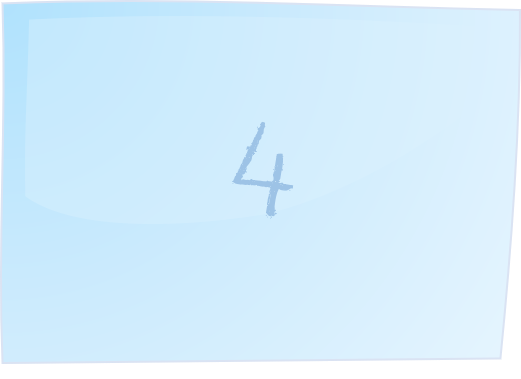 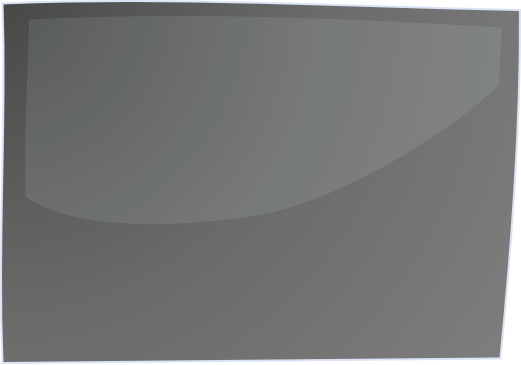 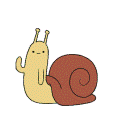 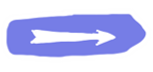 Câu hỏi số 1: Tranh vẽ gì?
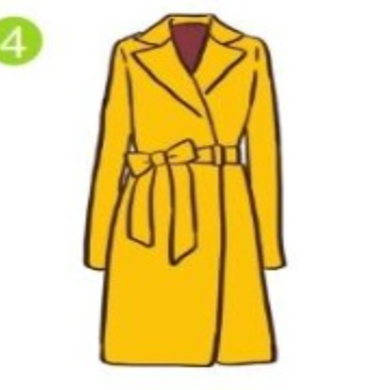 Đáp án:  ¸o choµng
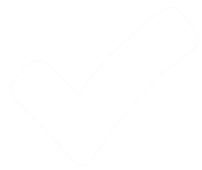 Câu hỏi số 2: Điền vần oang hoặc vần oac thích hợp vào chỗ chấm.
o¸c
kh….   ba l«
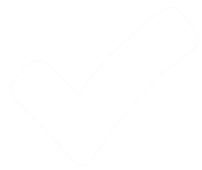 Câu hỏi số 3: Tranh vẽ gì?
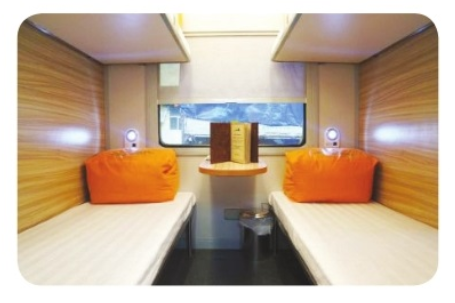 Đáp án: khoang tµu
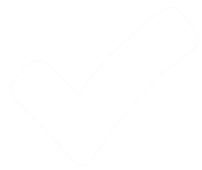 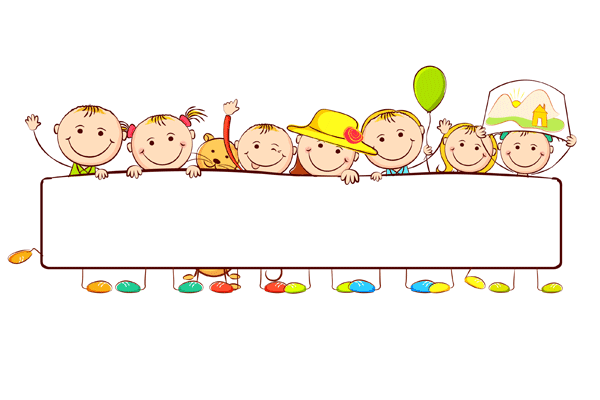 Đọc bµi tËp ®äc:
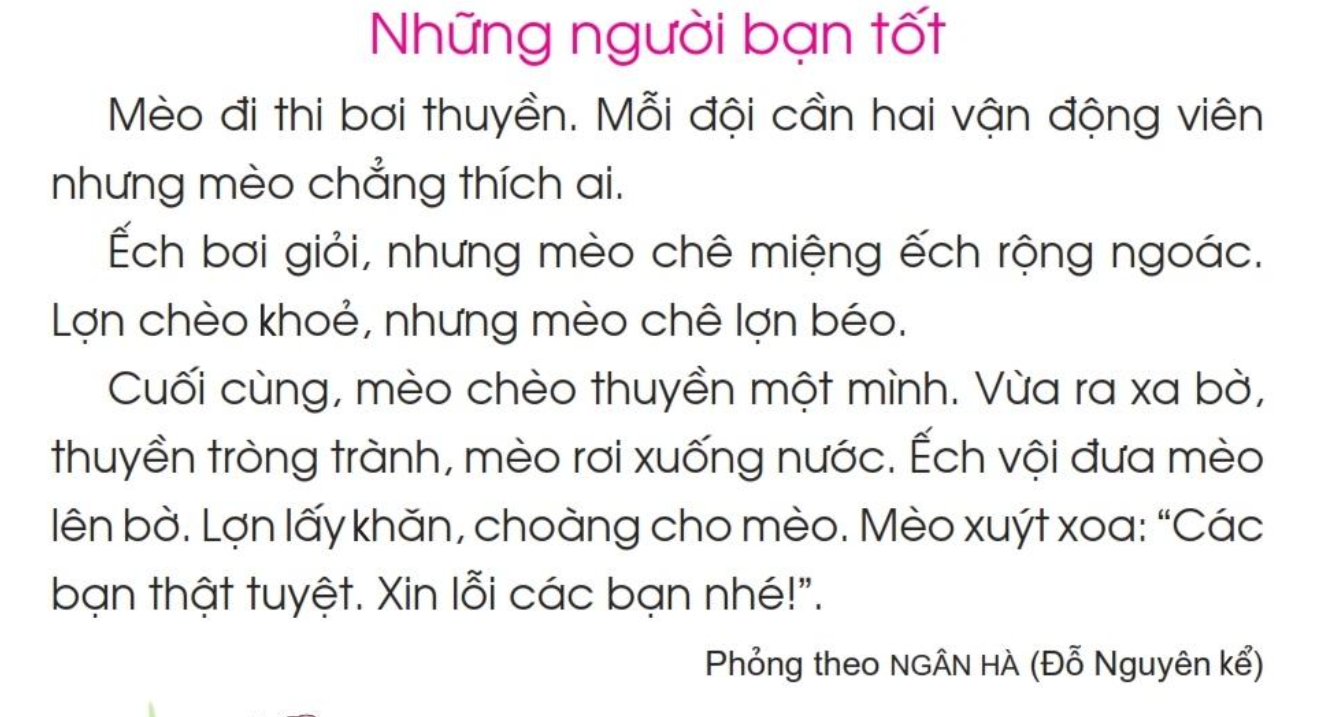 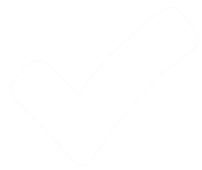 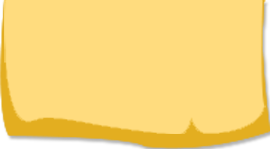 oaêng    oaêc
Bài 103:
oaêng
oaêc
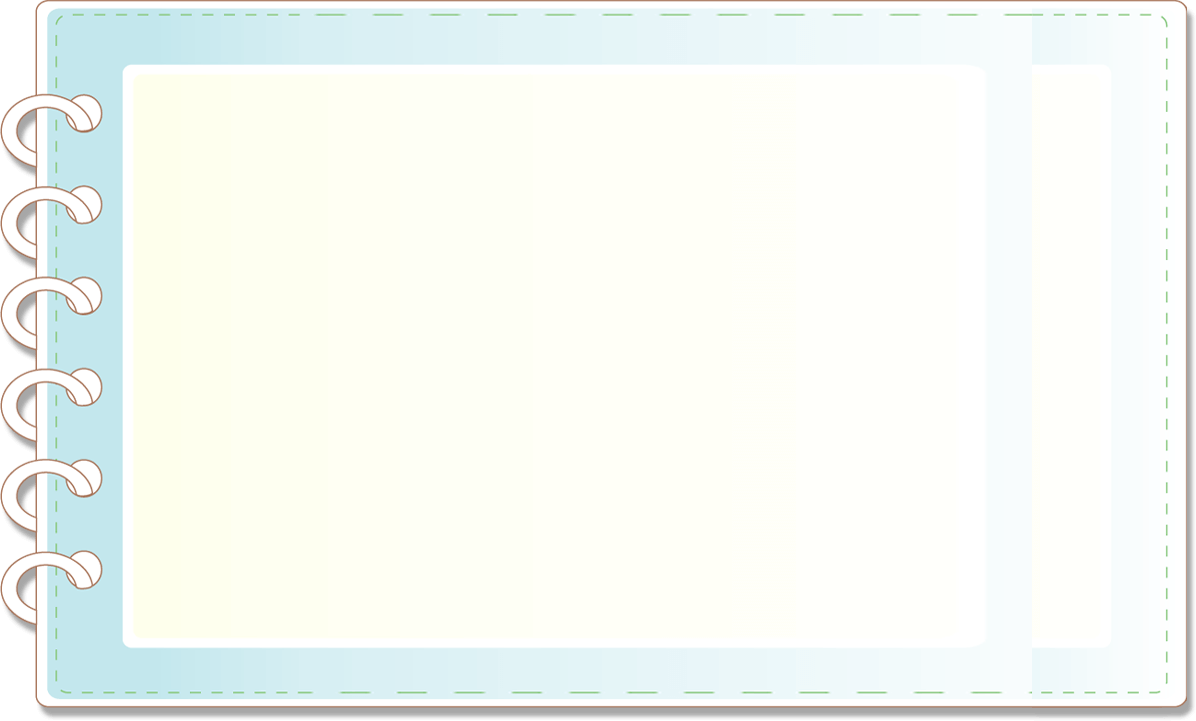 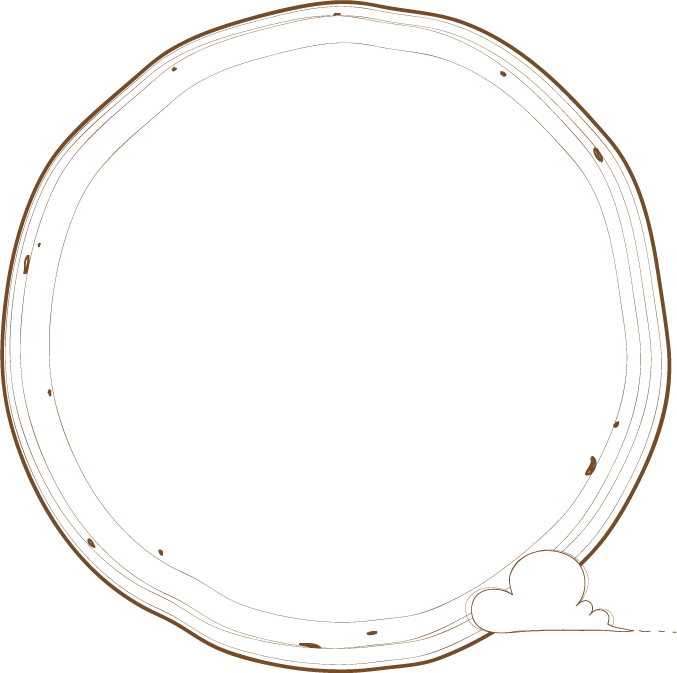 So s¸nh ®iÓm gièng 
vµ kh¸c nhau cña vÇn
 oaêng vµ oaêc ?
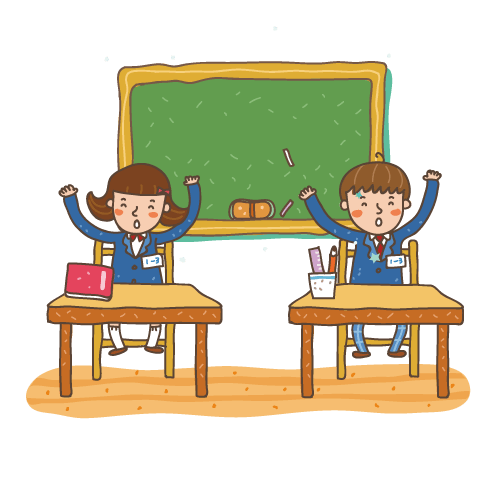 ­oaêc
oaêng
ng
oaê
c
1. Làm quen
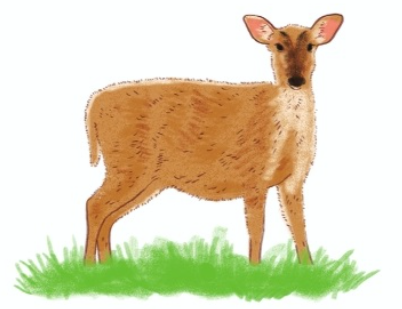 oaêng
aê
o
ng
hoaüng
con hoaüng
oaüng
h
1. Làm quen
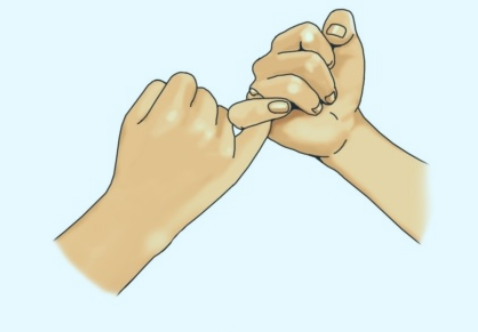 oaêc
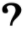 o
aê
c
ngoaéc tay
ngoaéc
ng
oaéc
2. Tiếng nào có vần oaêng? Tiếng nào có vần oaêc ?
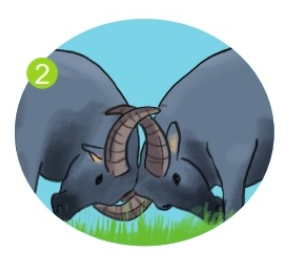 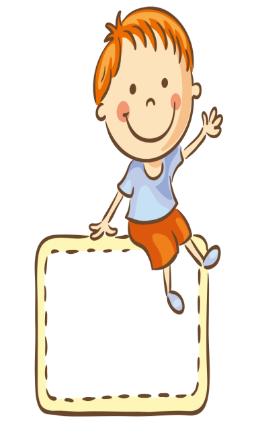 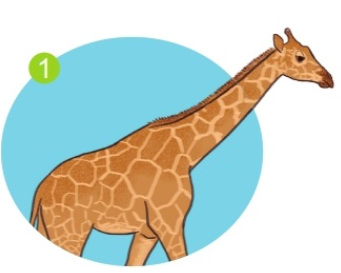 ngo¾c sõng
cæ dµi ngo½ng
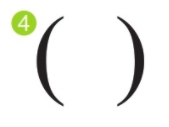 dÊu ngoÆc ®¬n
ch¹y loaêng q­uaêng
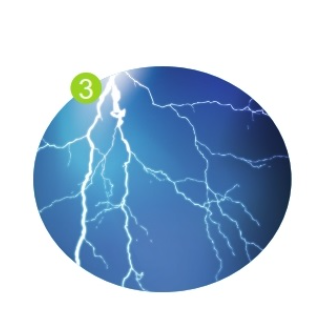 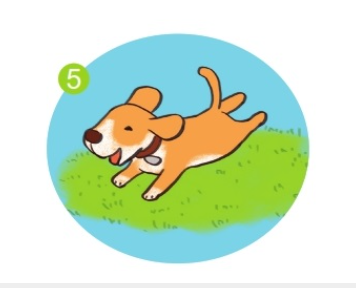 chíp lo»ng ngo»ng
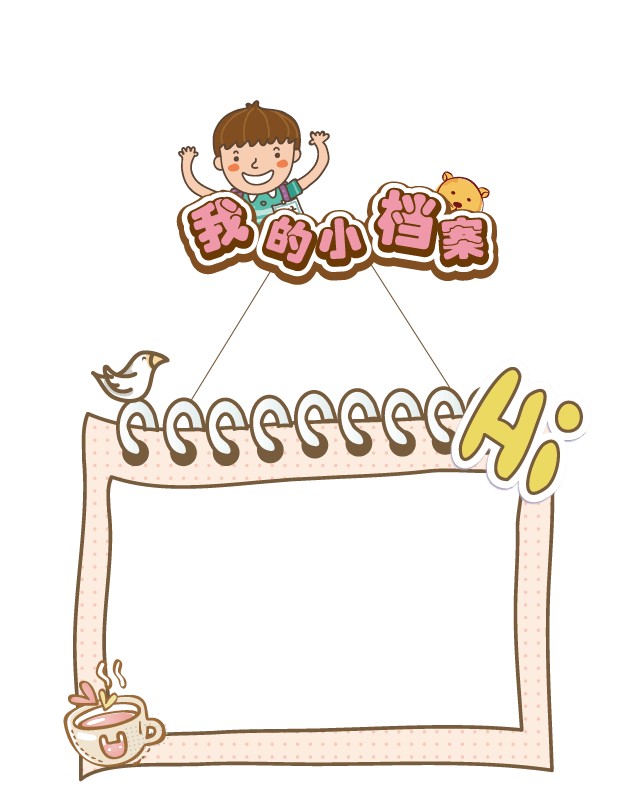 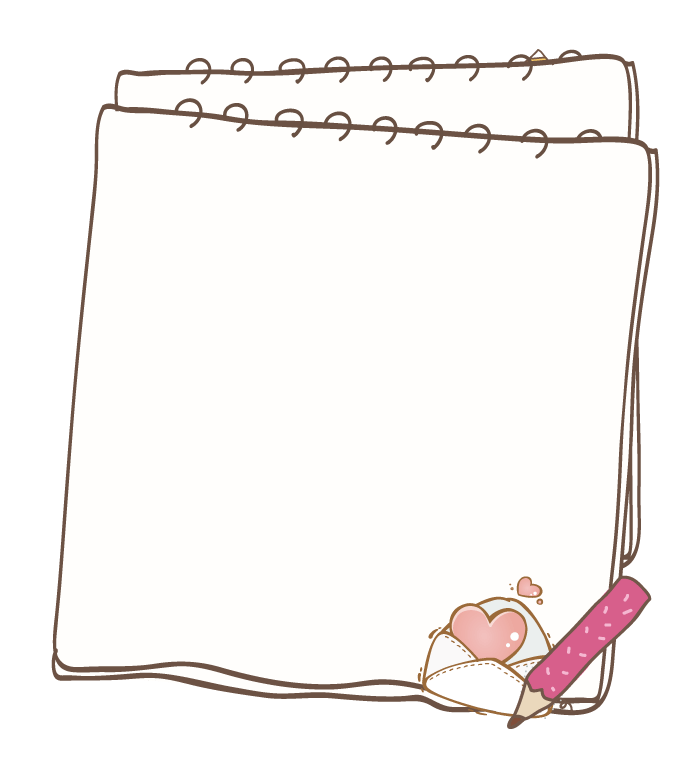 Tìm các tiếng có chứa vần oaêng?
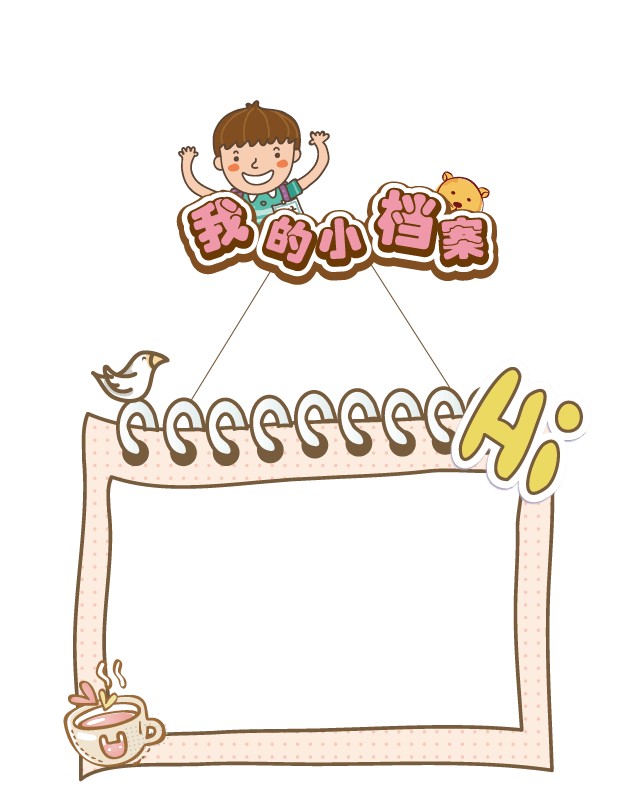 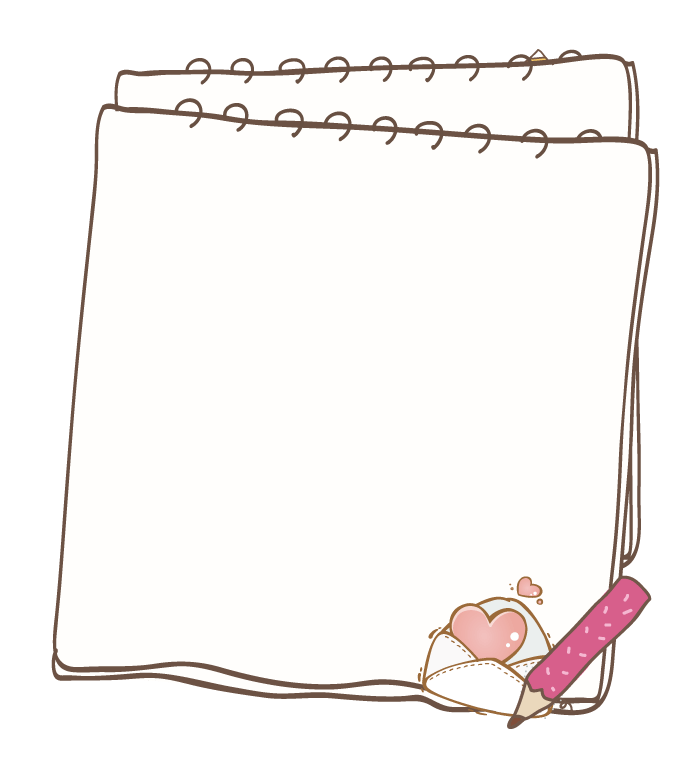 Tìm các tiếng có chứa vần oaêc­­­?
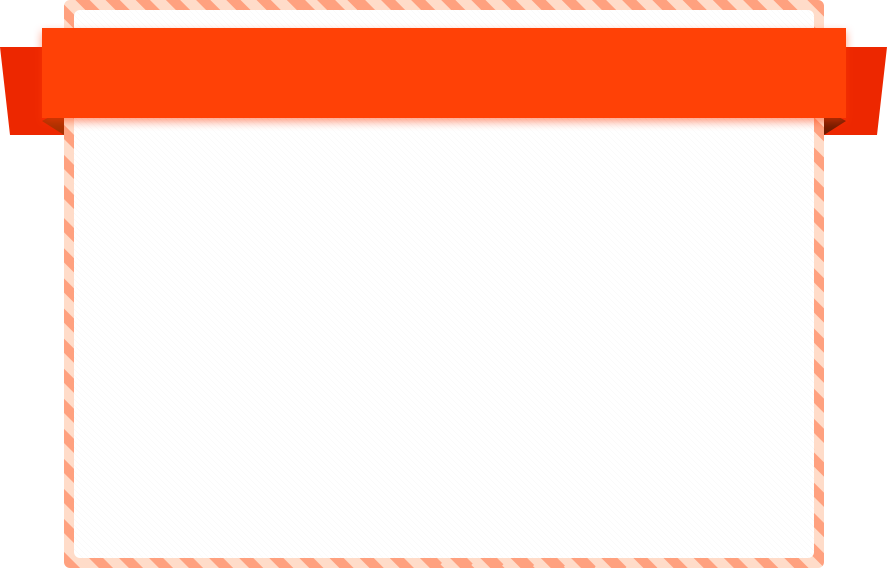 4. Tập viết
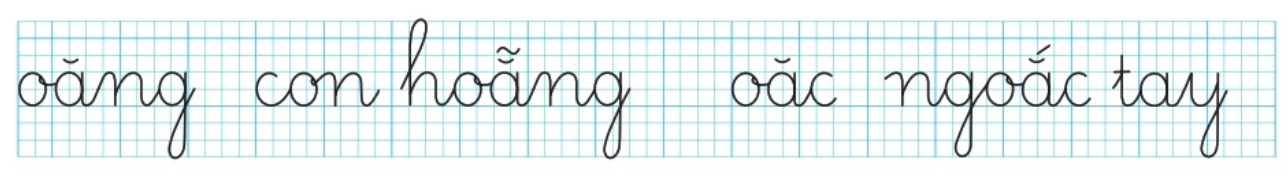 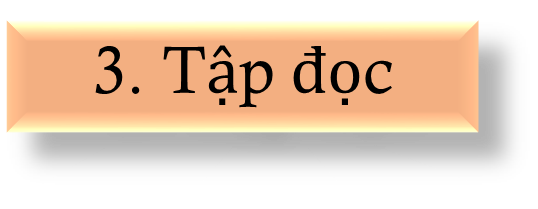 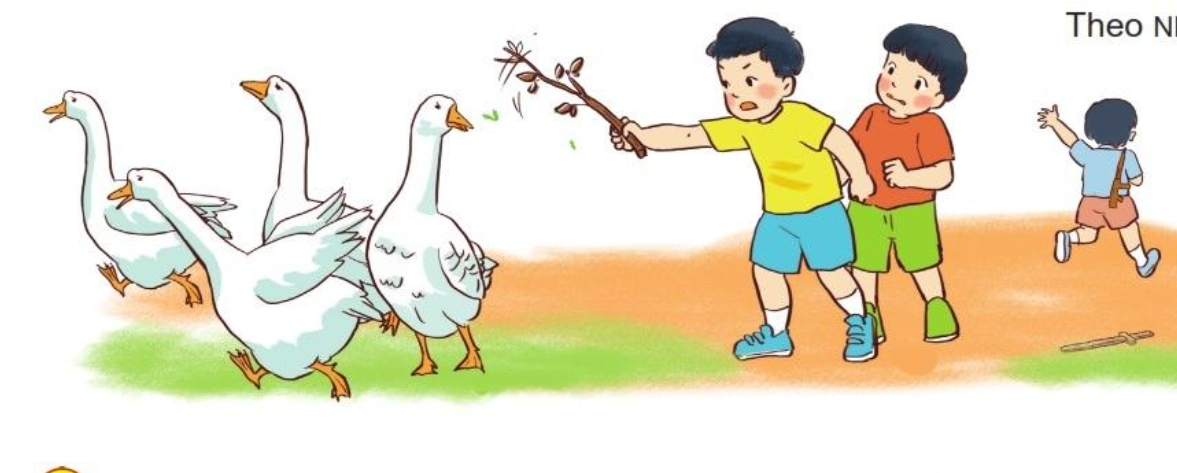 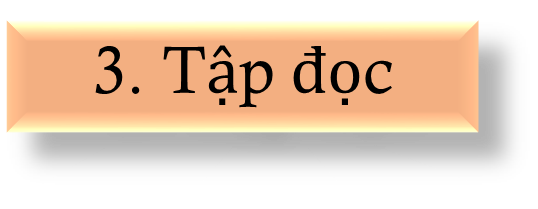 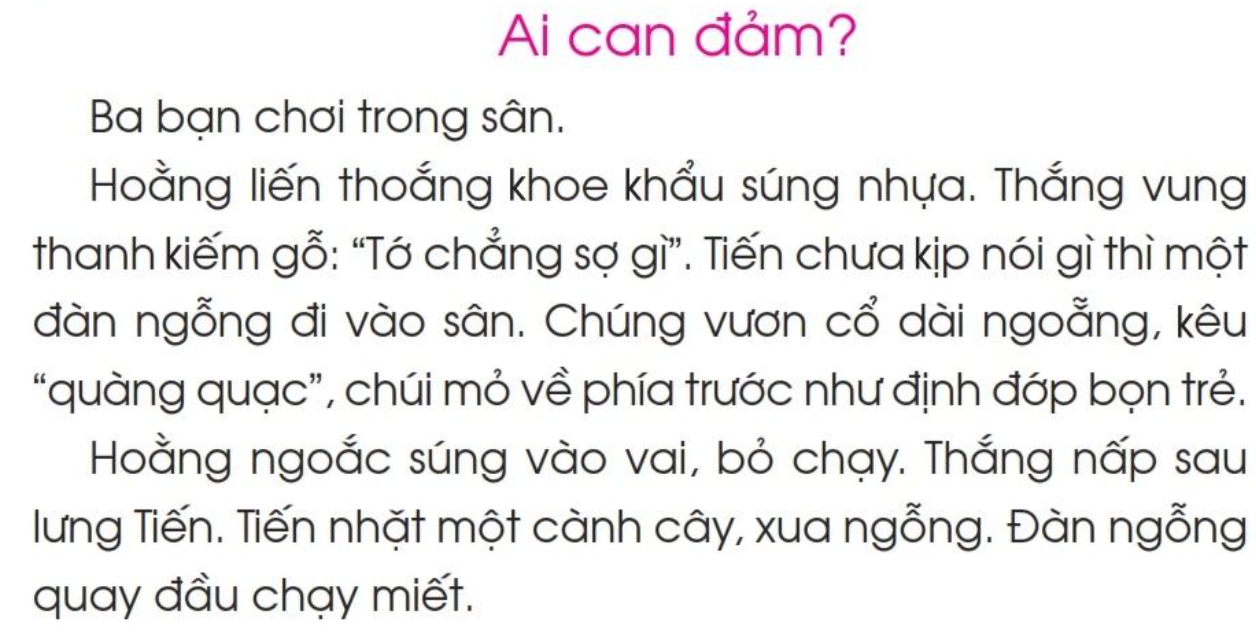 Luyện đọc từ khó
Hoằng
quàng quạc
liến thoắng
ngoắc súng
quay đầu
dài ngoẵng
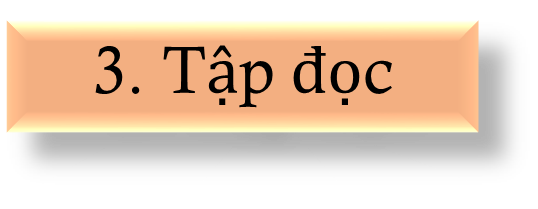 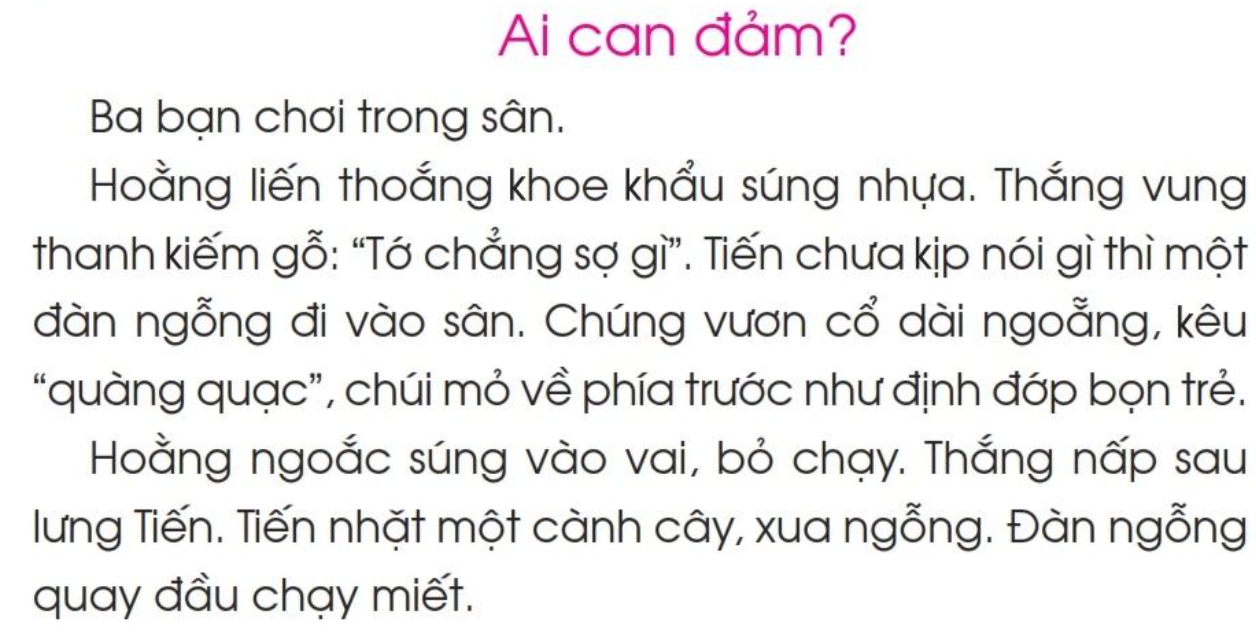 1
3
2
4
5
7
6
8
9
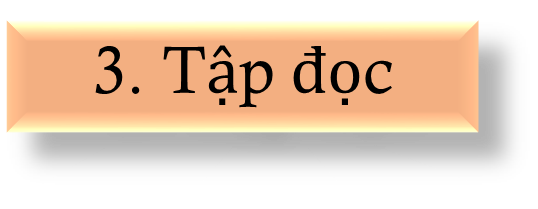 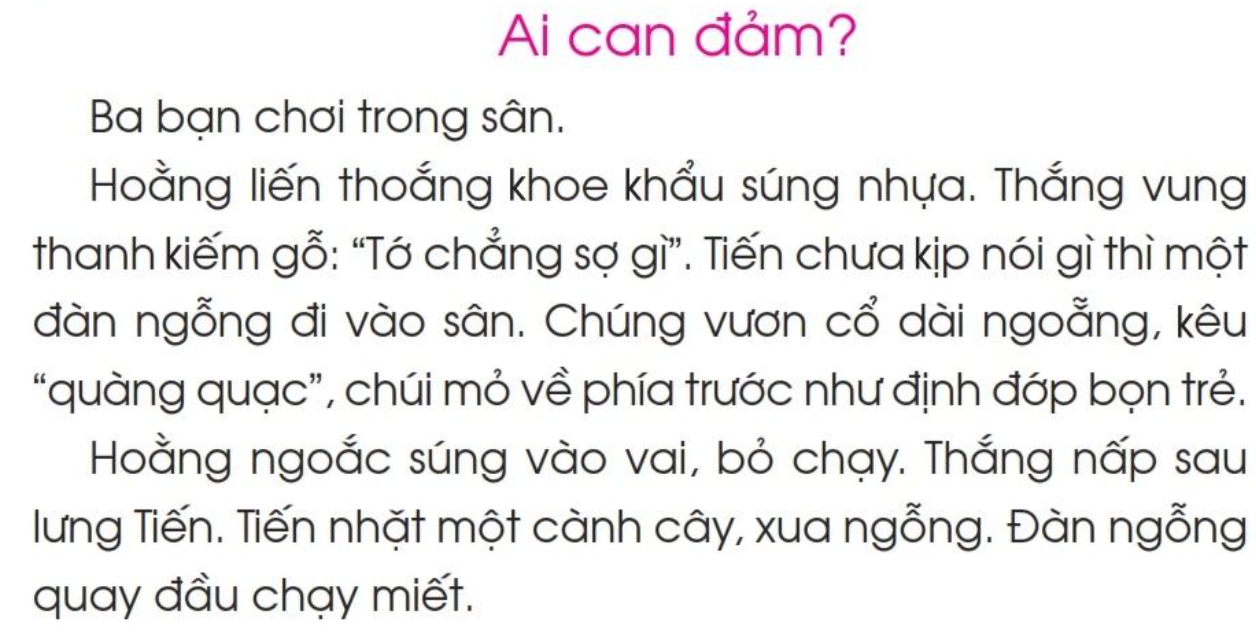 1
2
? Th©ý ®µn ngçng xuÊt hiÖn, ba b¹n lµm g×?ghÐp ®óng
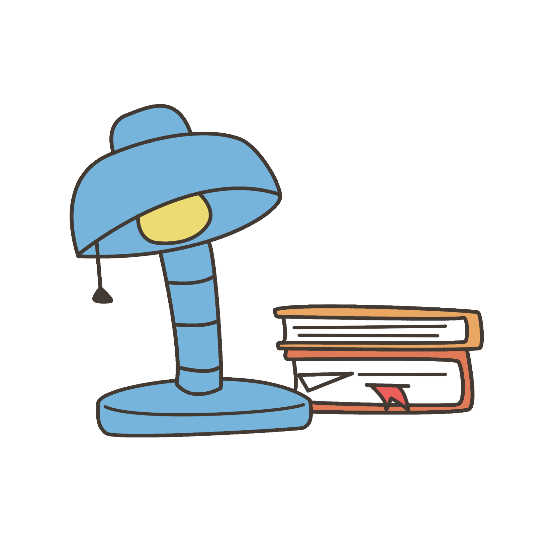 1) nÊp sau l­ưng TiÕn
a) Ho»ng
2) nhÆt cµnh c©y, xua ngçng ®i
b) Th¾ng
3) ngo¾c sóng vµo vai, bá ch¹y
c) TiÕn
Em thÝch nh©n vËt nµo?
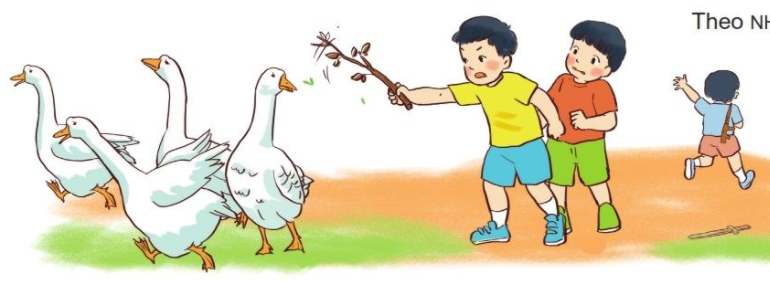 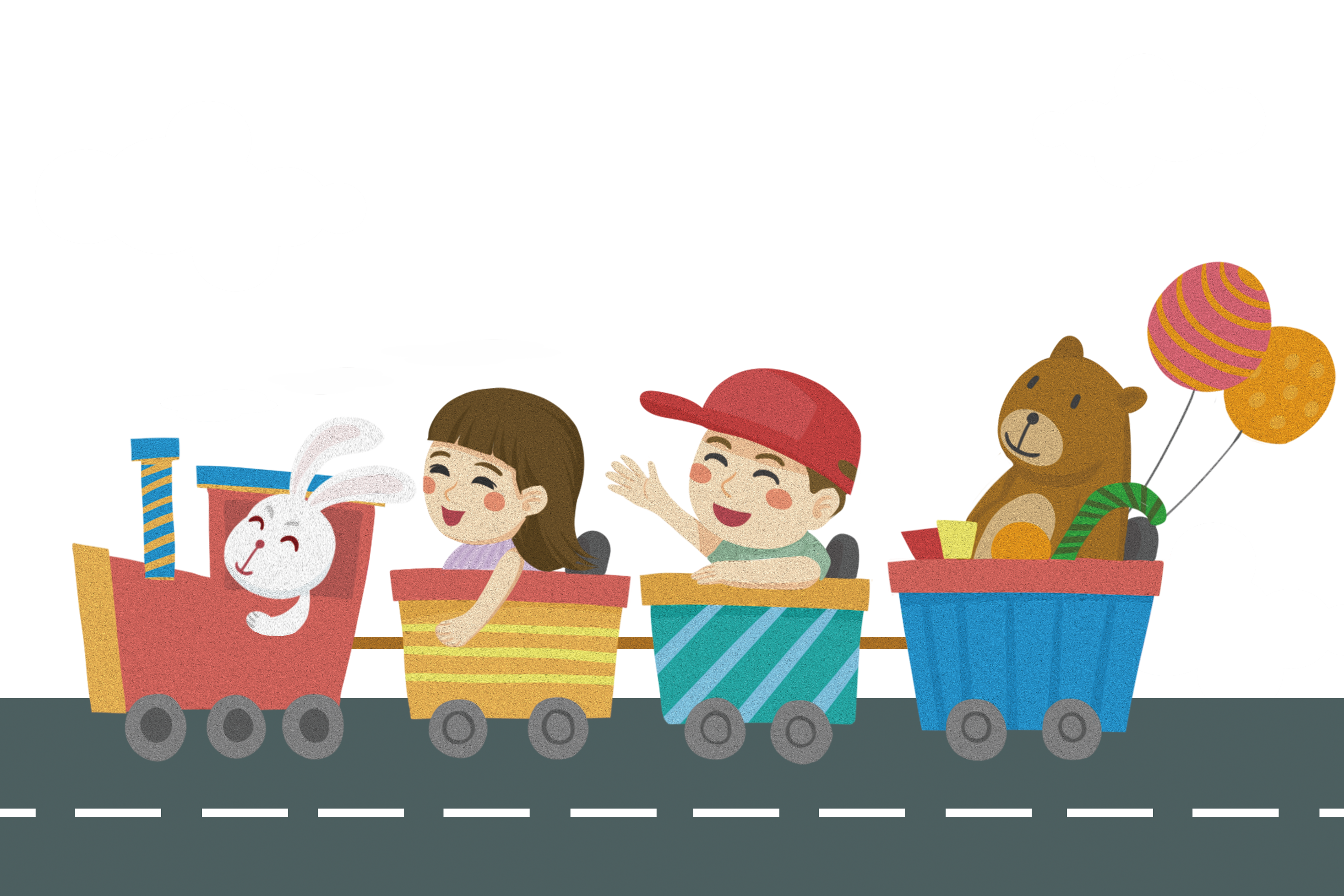 T¹m biÖt c¸c em